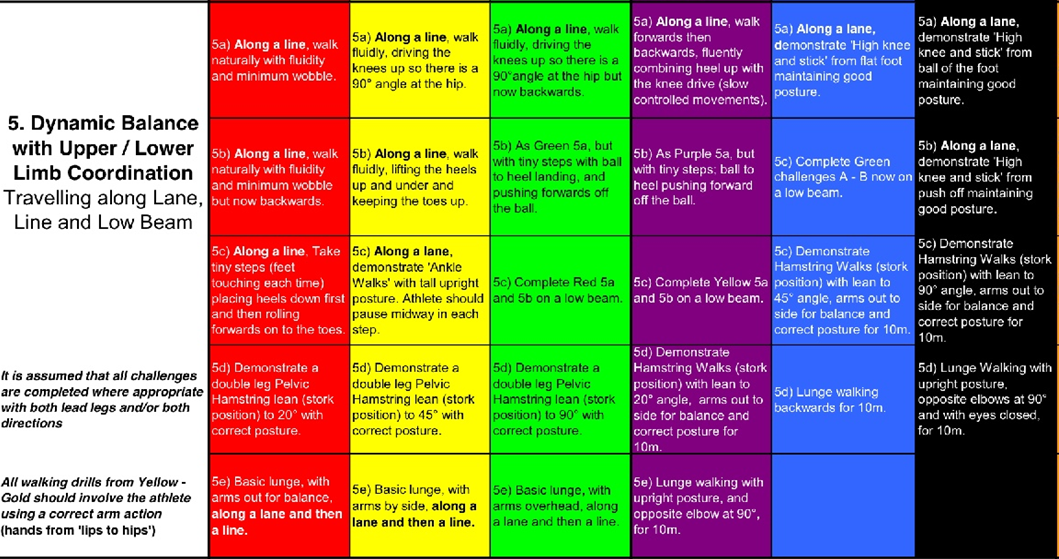 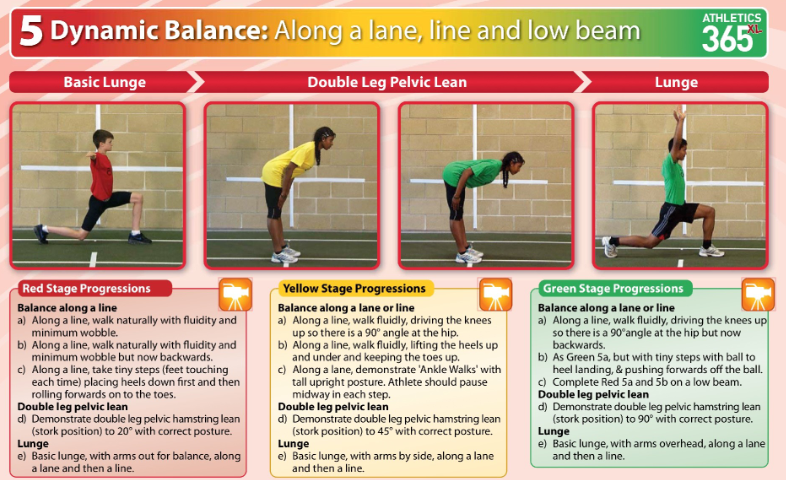 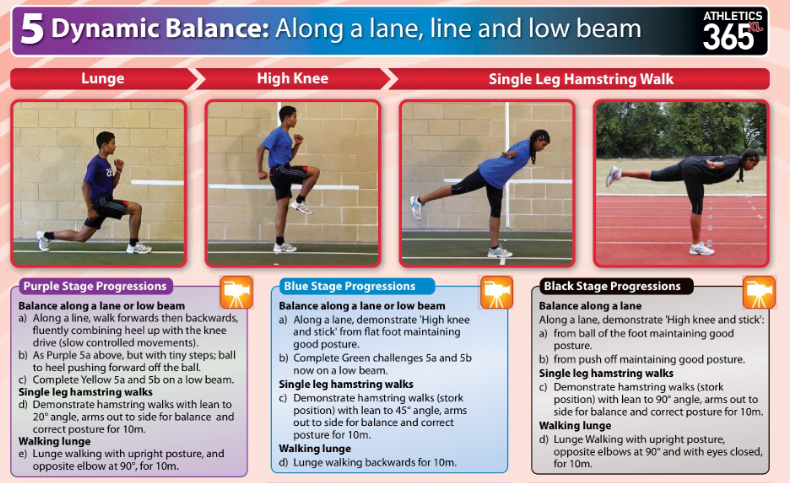 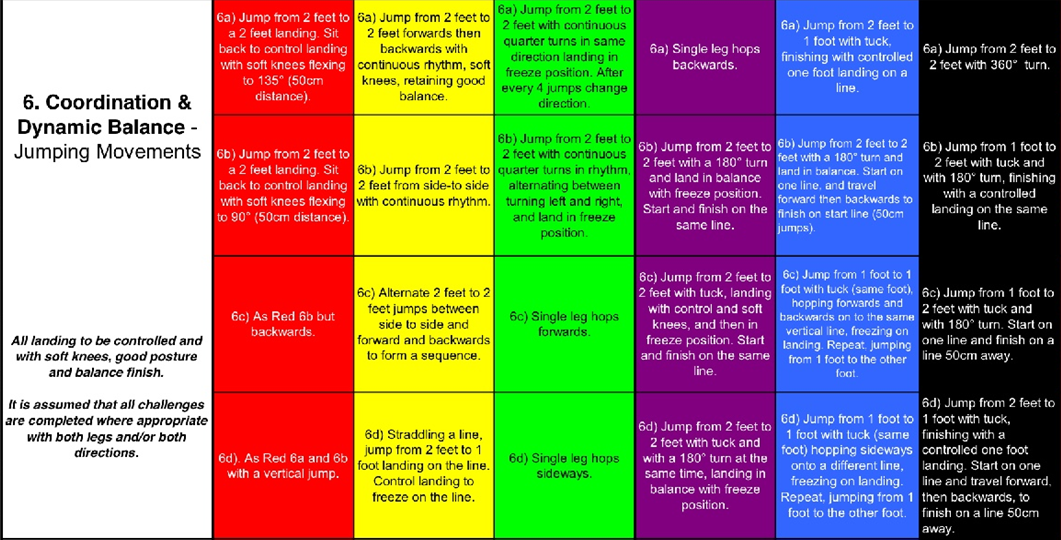 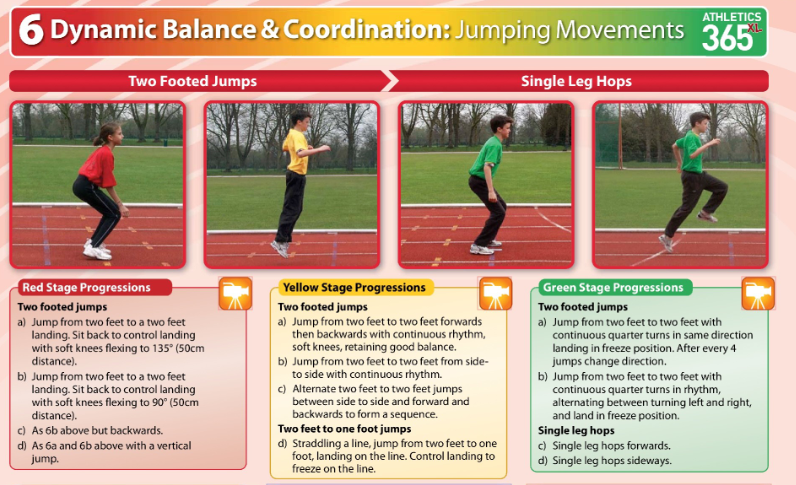 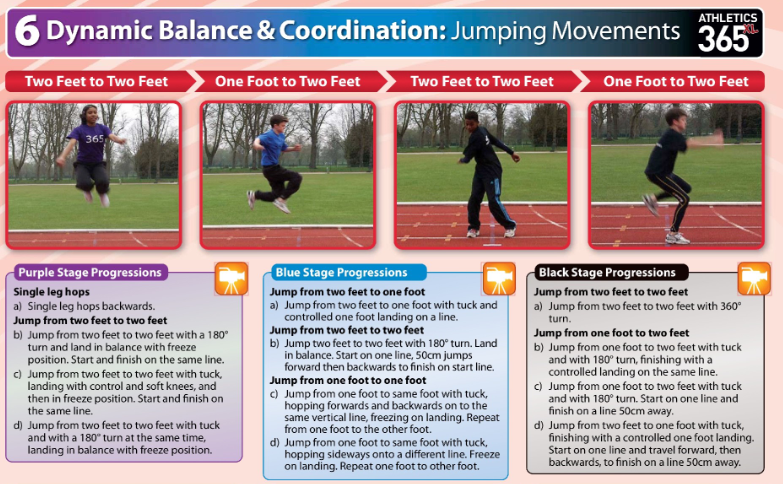 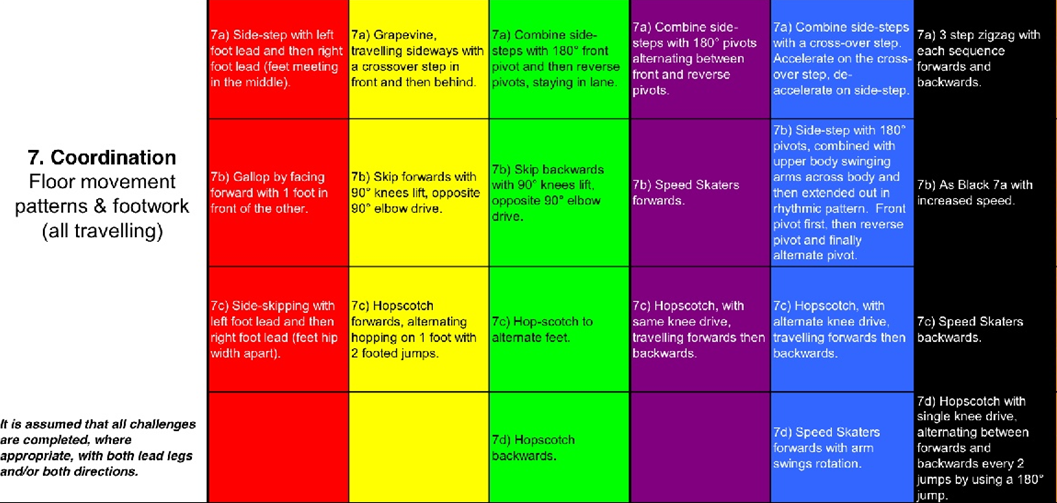 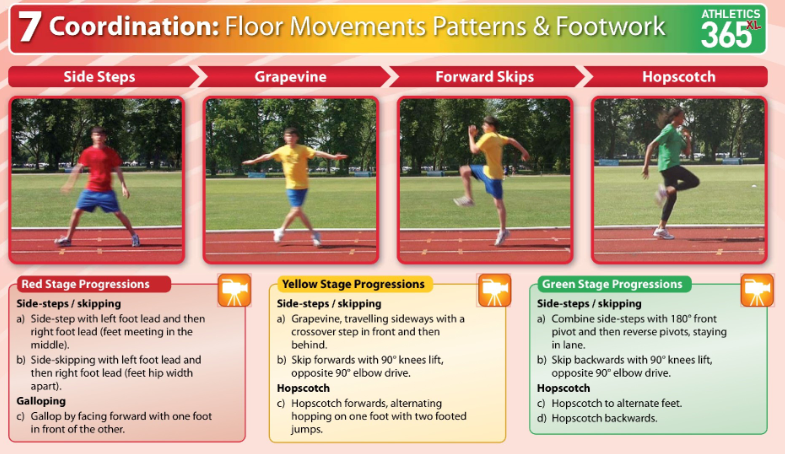 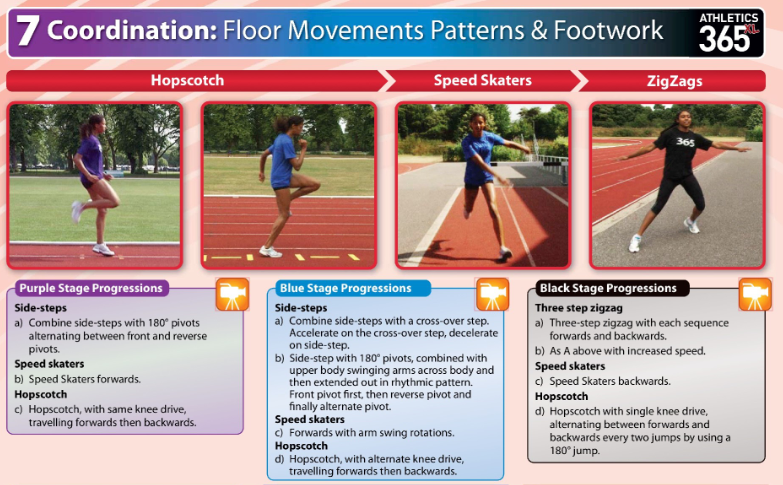 End of Section 2
Dynamic Balance and Coordination